Акция 
«Праздник в дом к ветерану»
МАОУ «Демьянская СОШ им. гвардии матроса А.Копотилова»
Уборка памятников
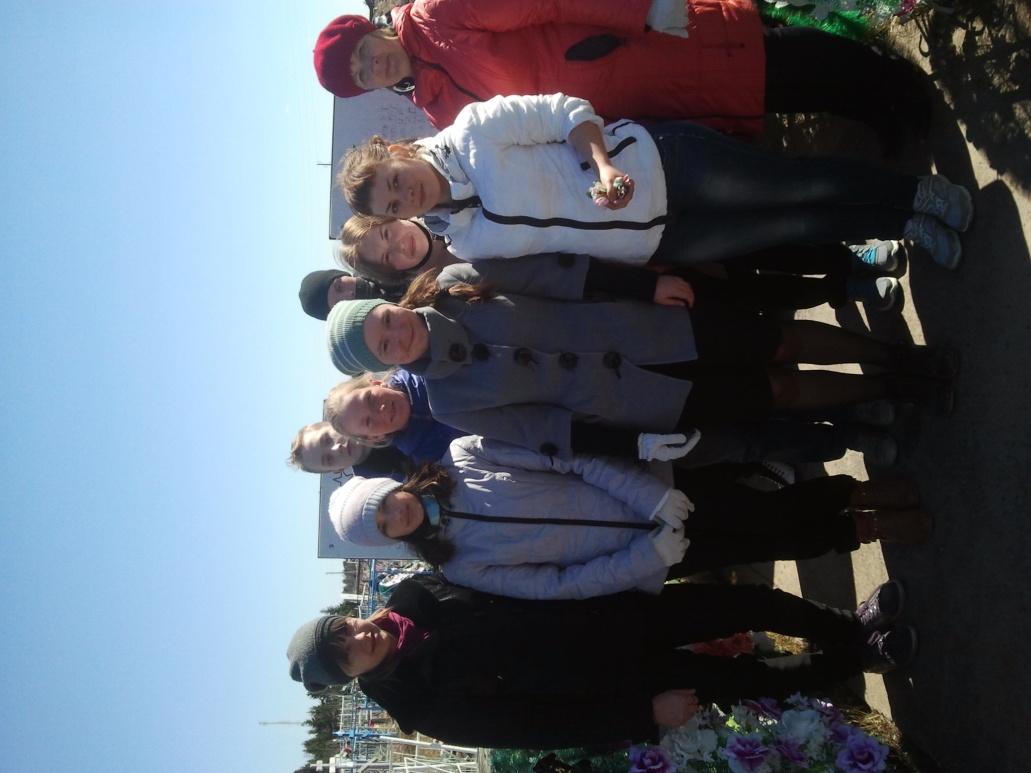 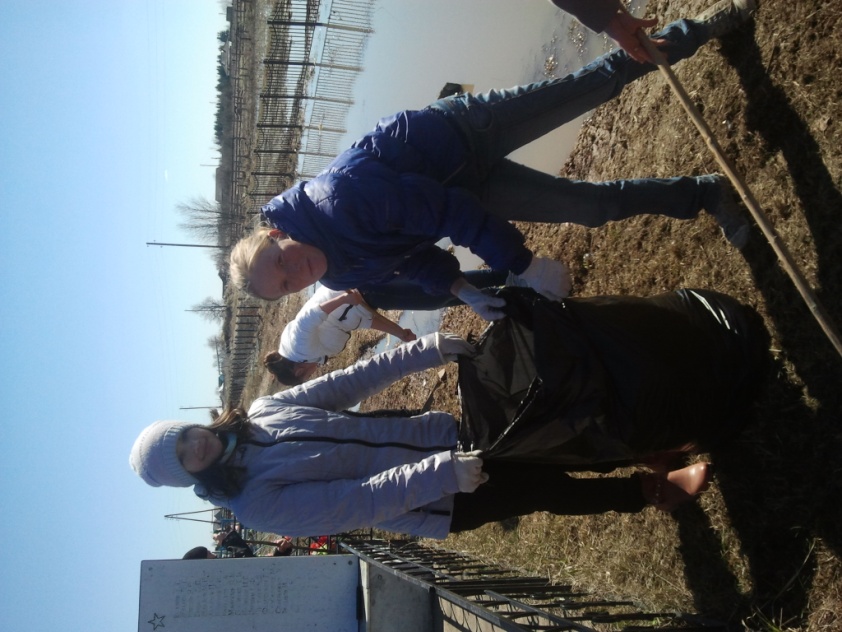 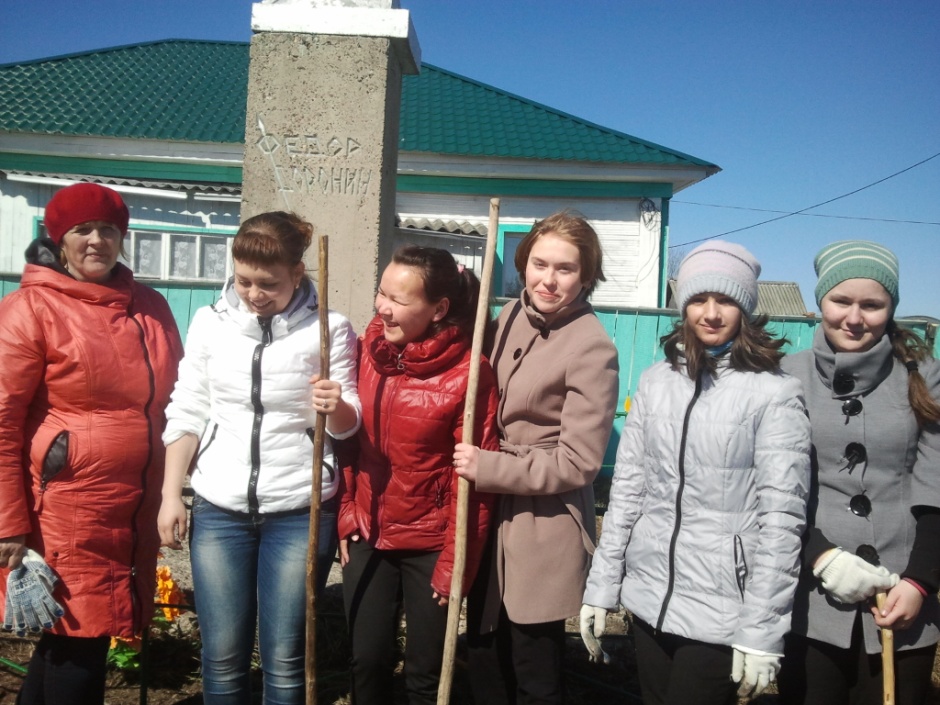 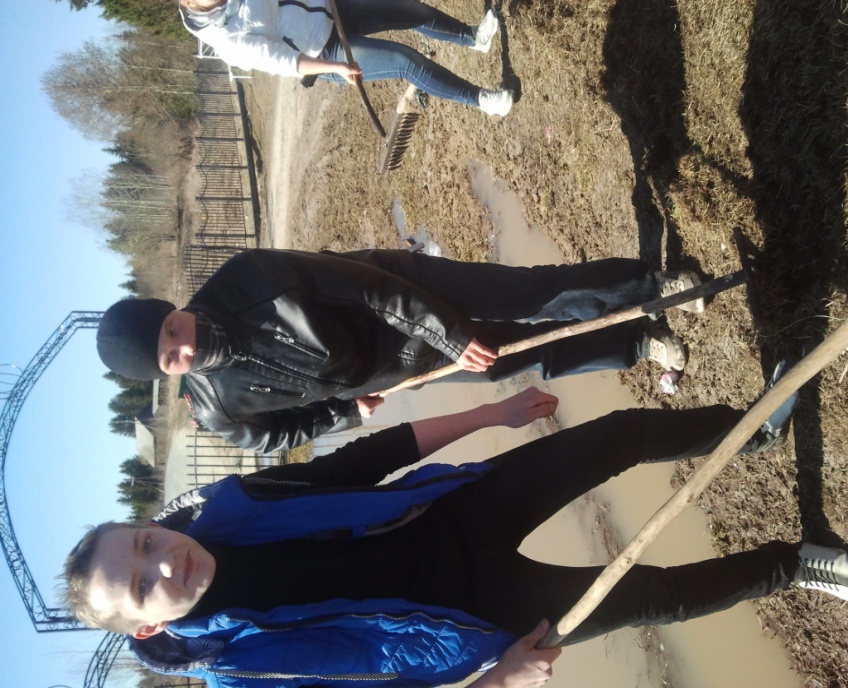 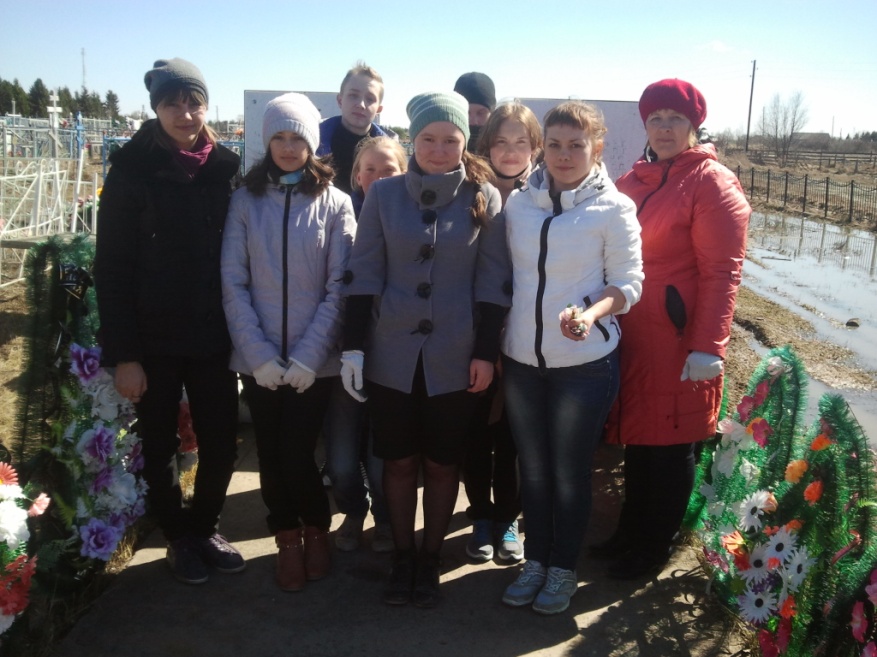 Уборка придомовой территории
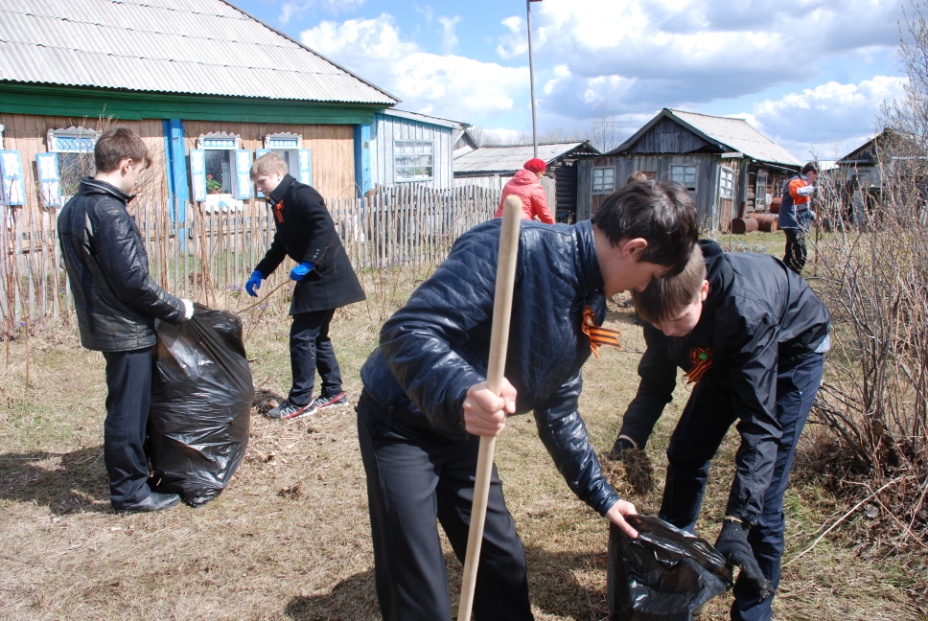 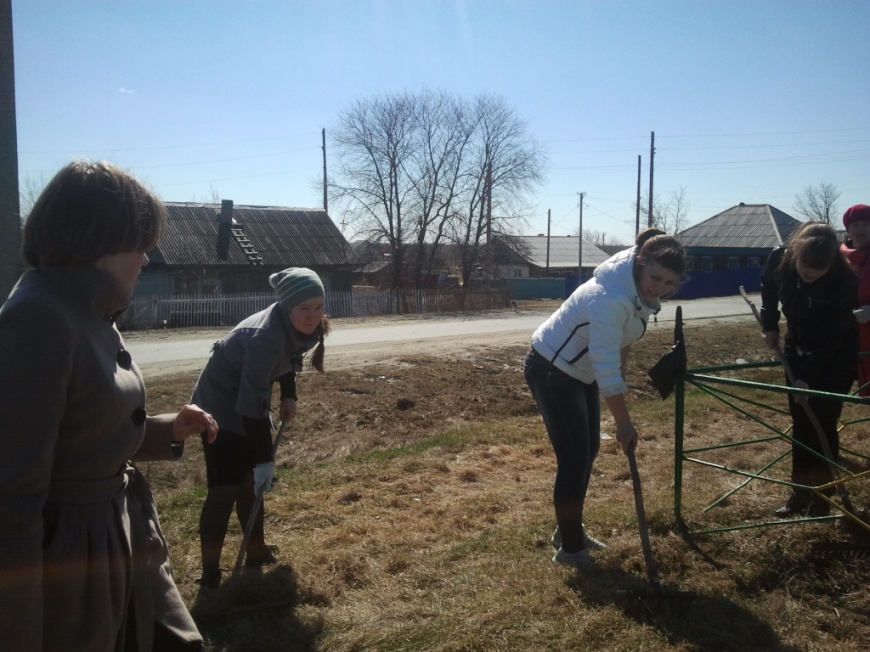 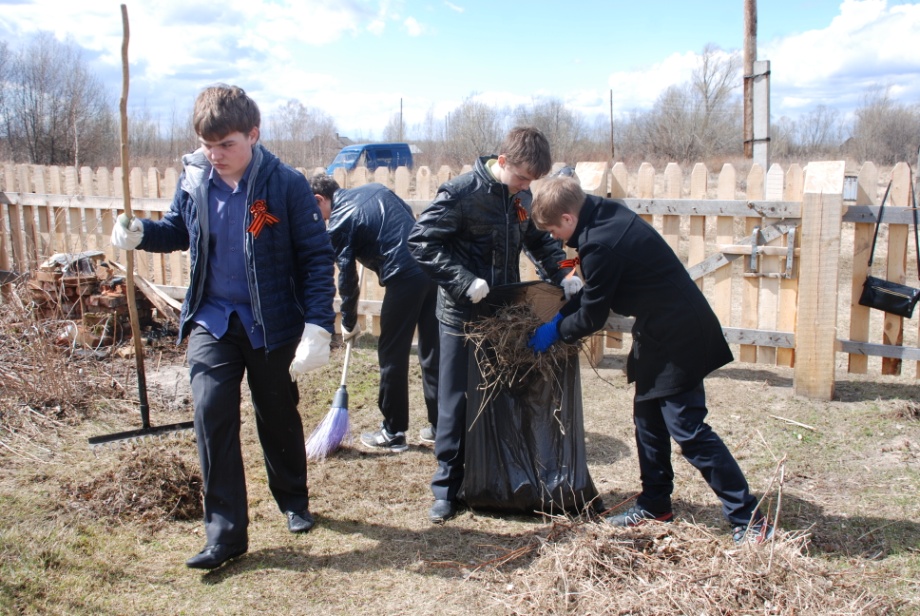 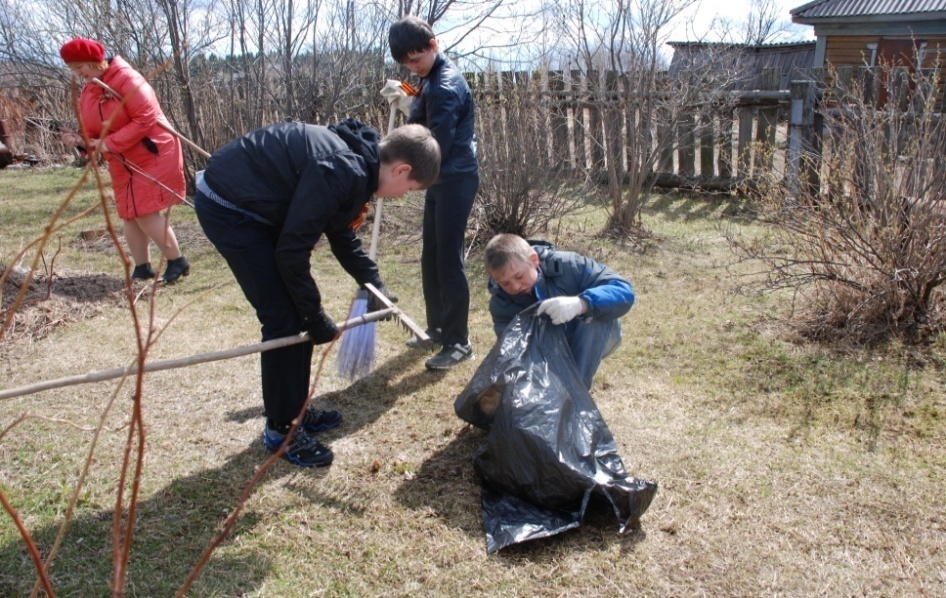 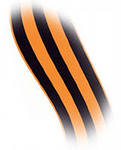 Уборка придомовой территории
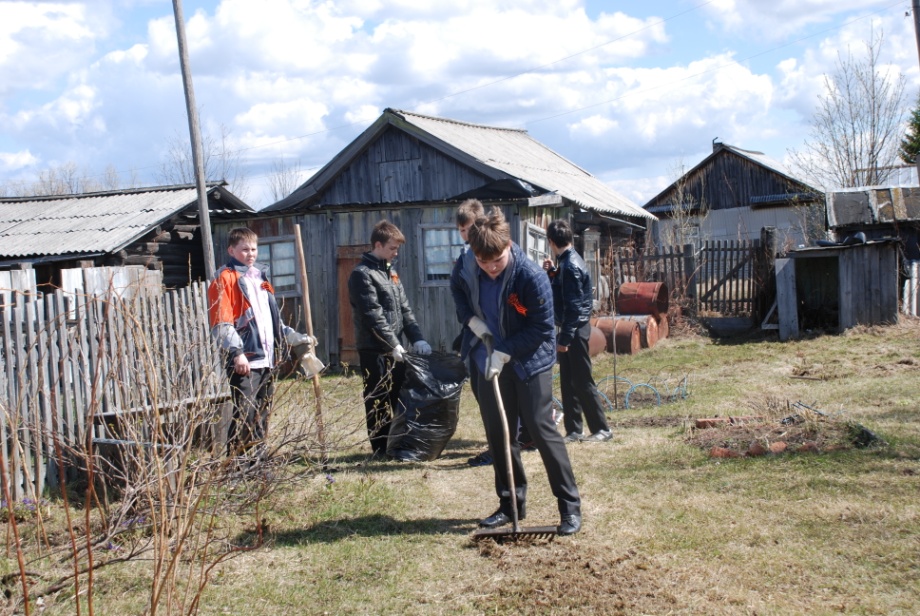 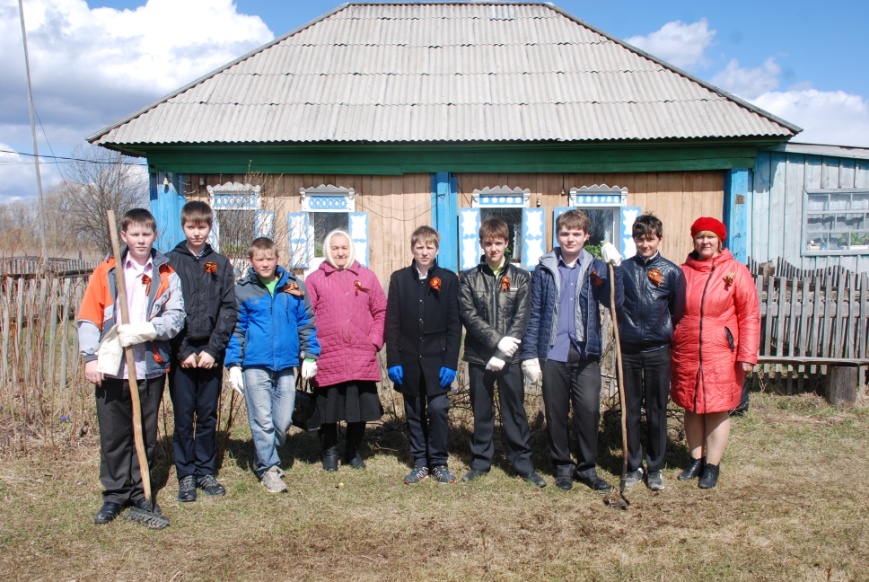 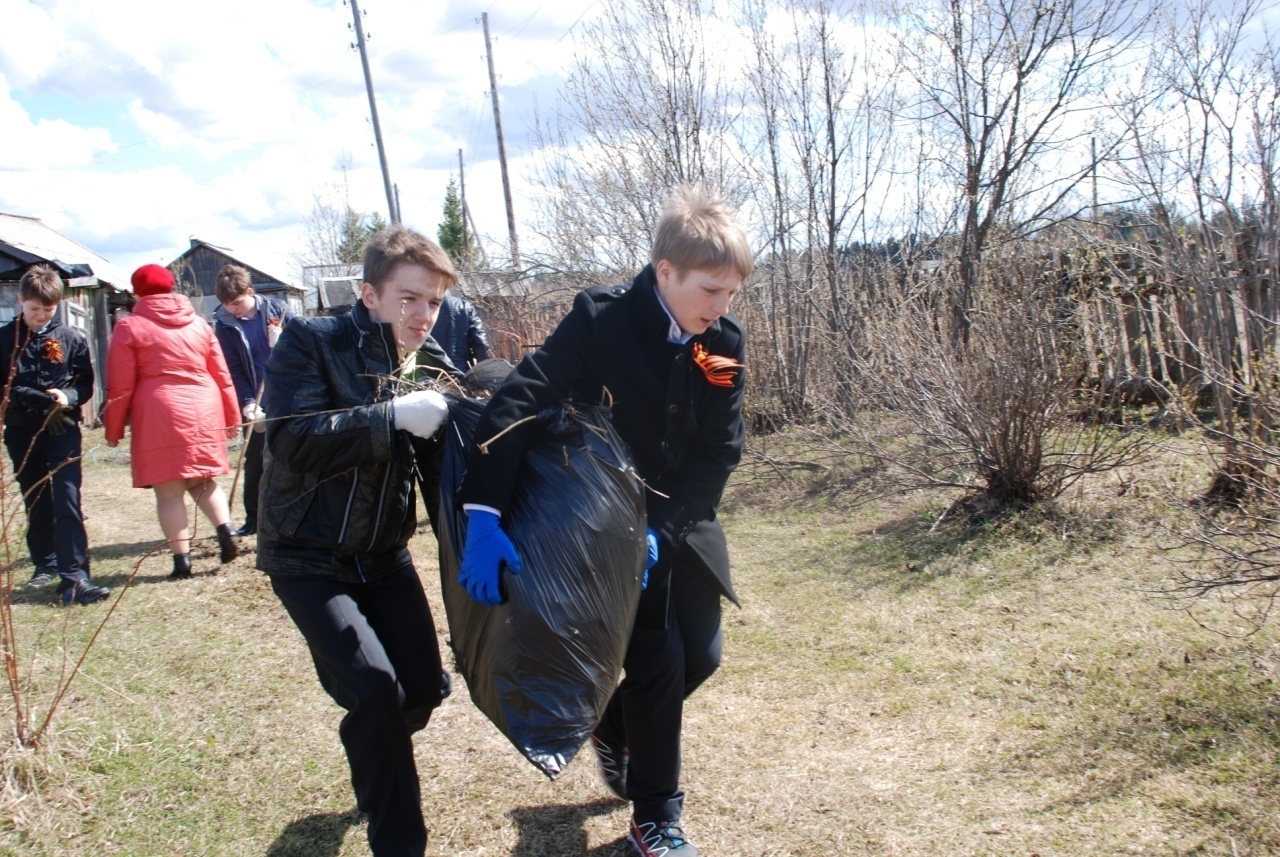 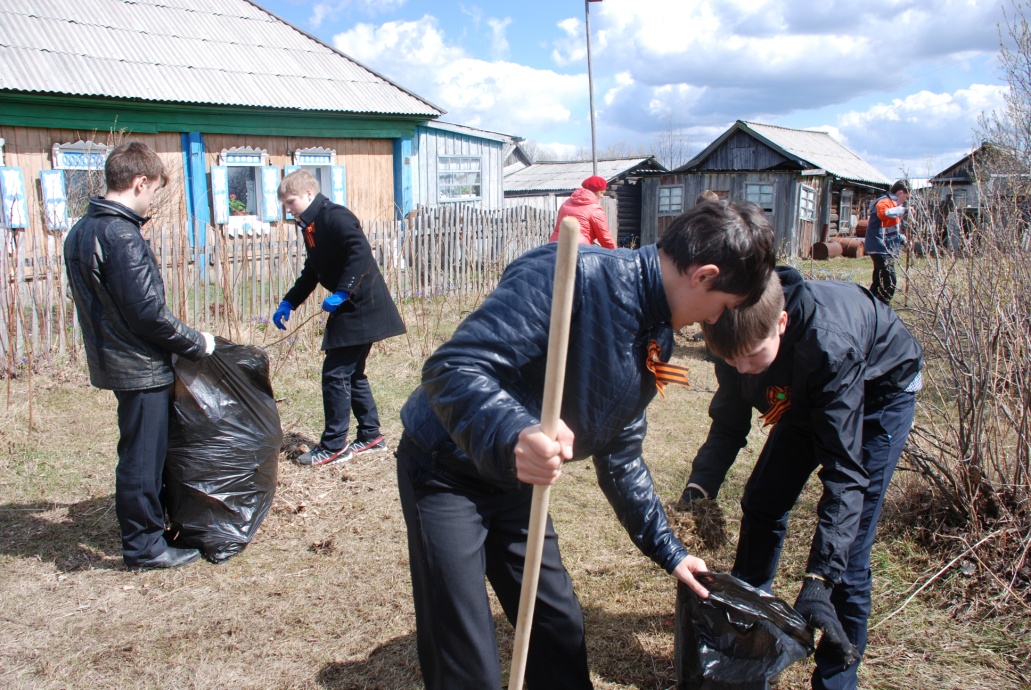 Концерт, посвященный «Дню Победы»
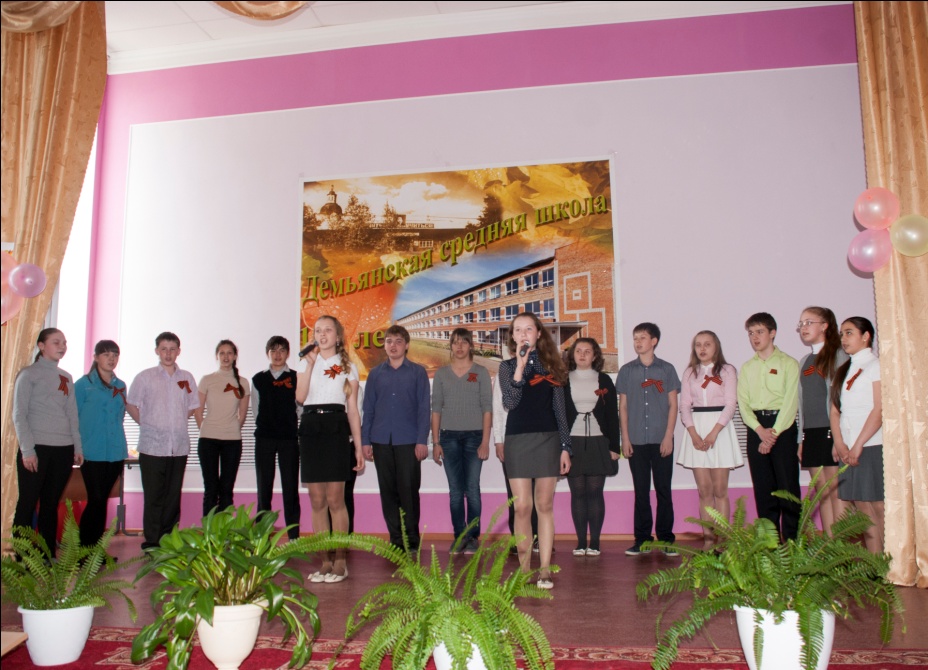 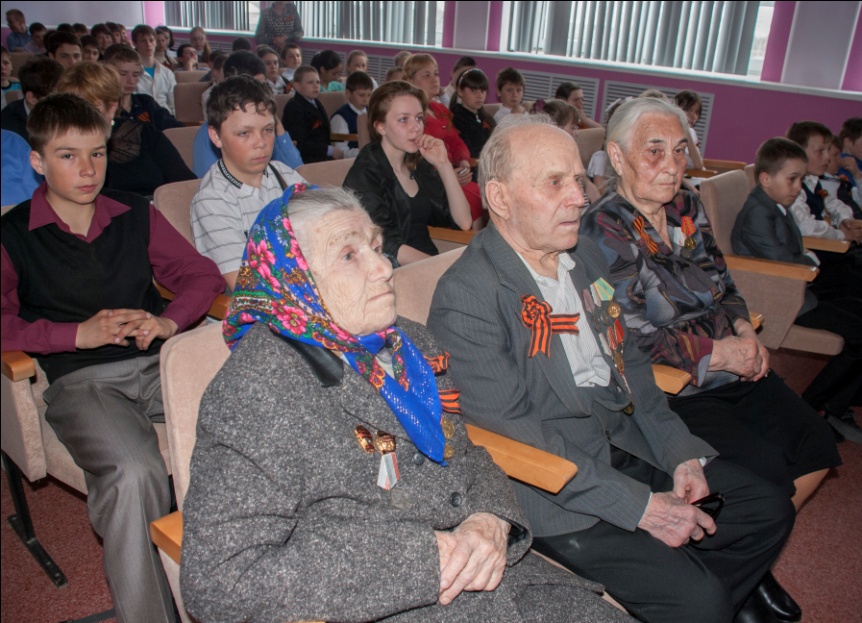 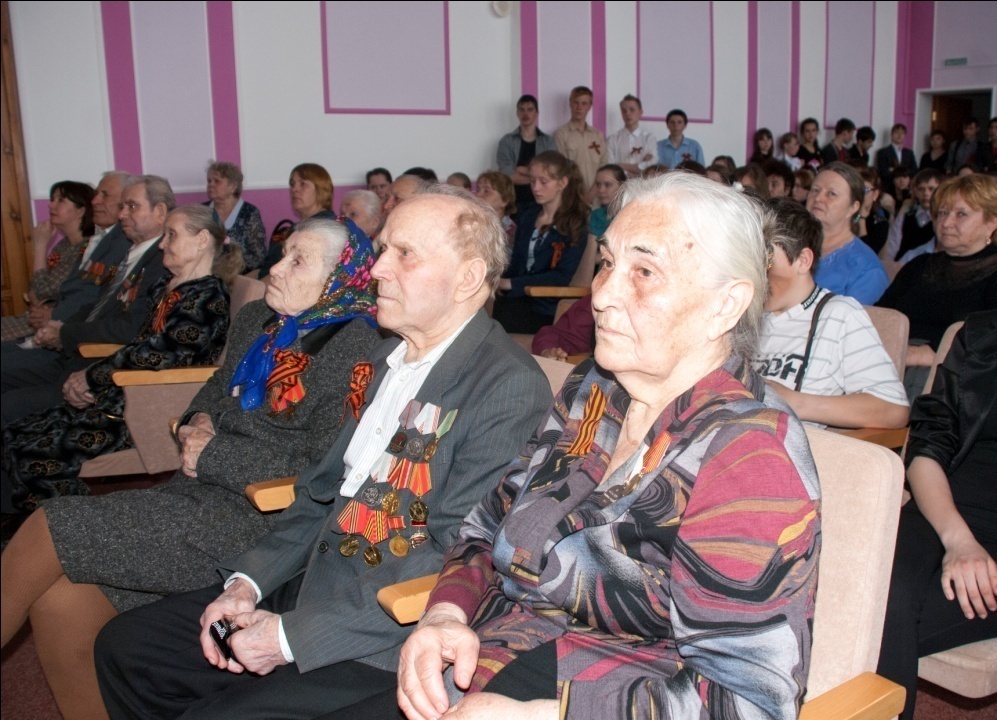 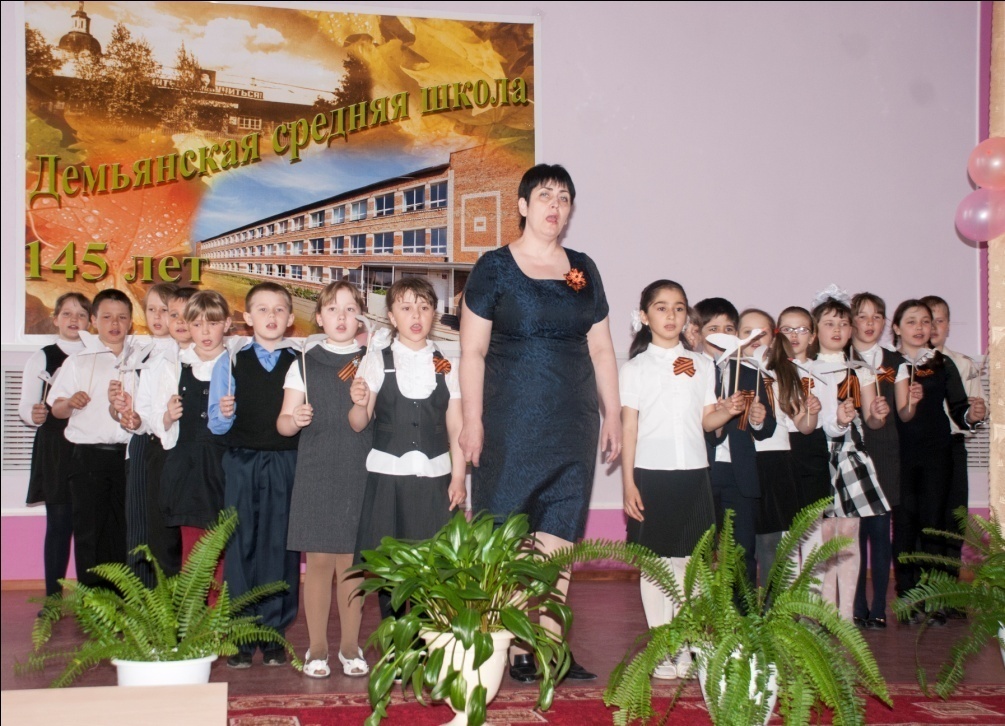 Концерт, посвященный «Дню Победы»
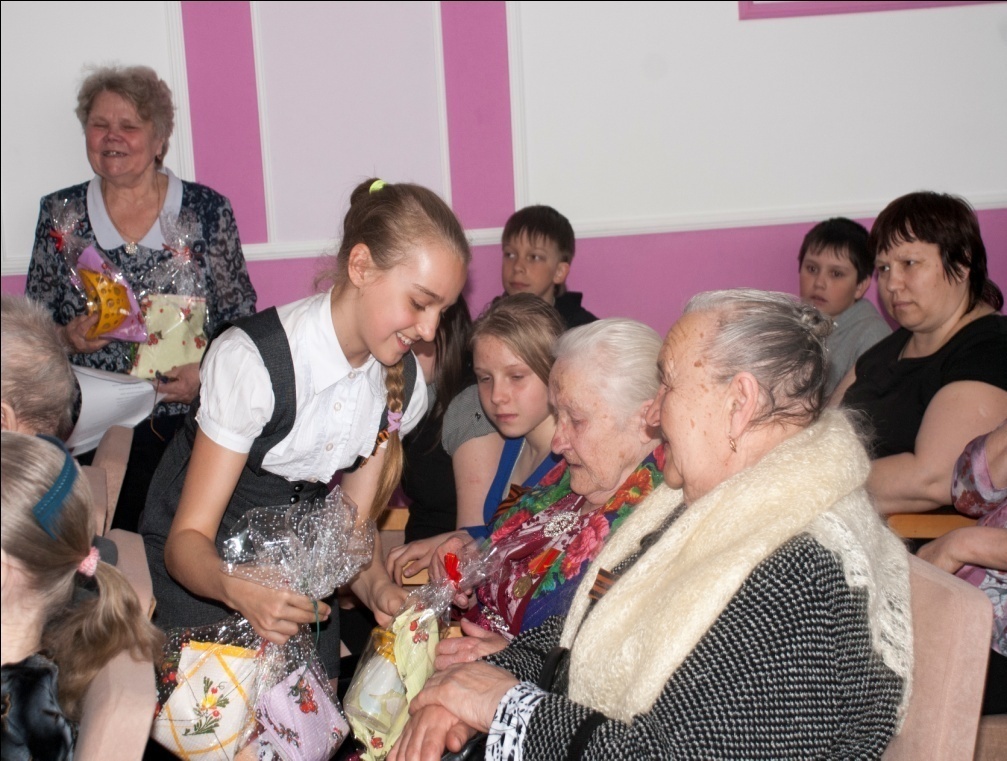 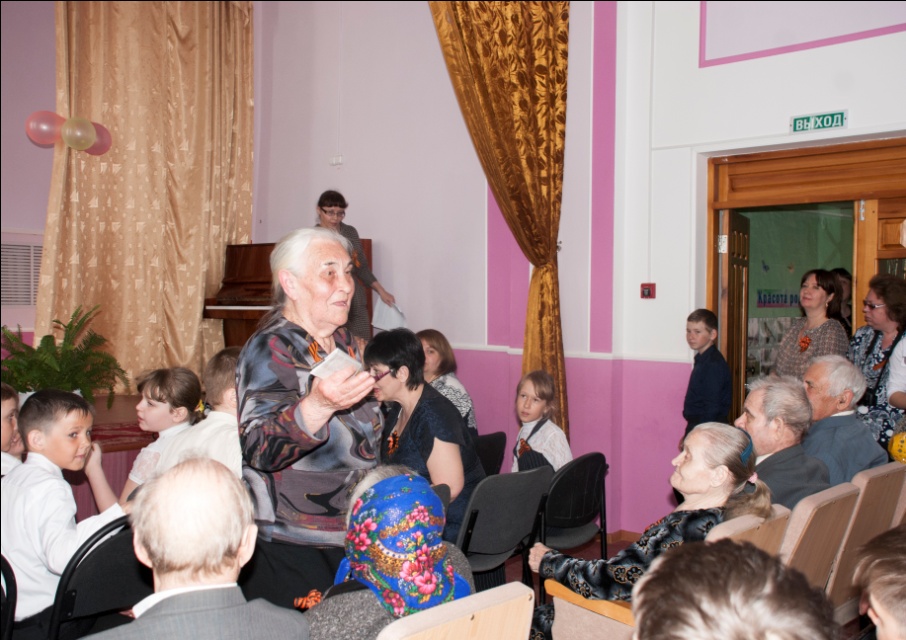 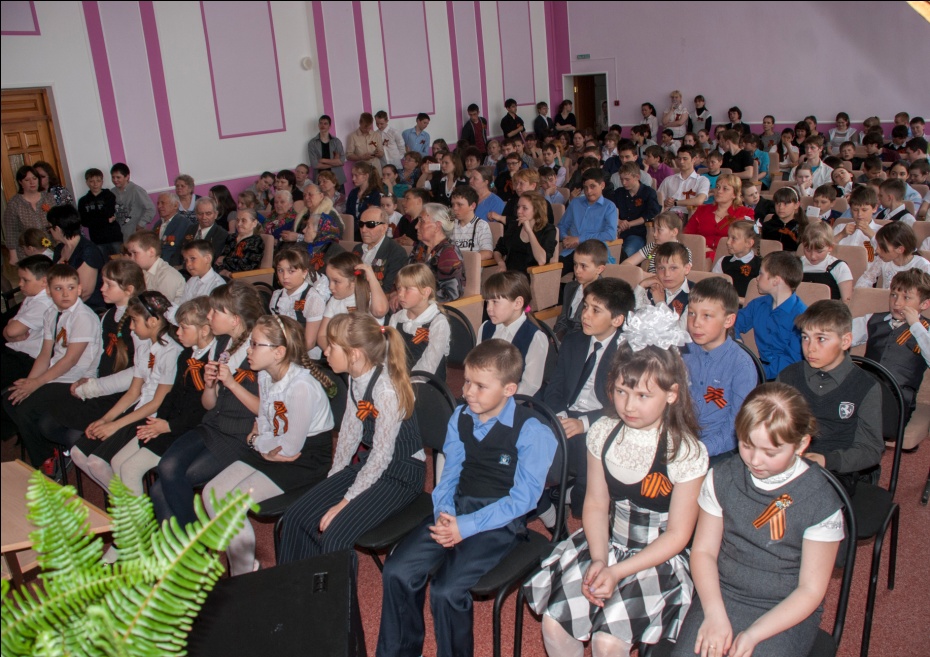 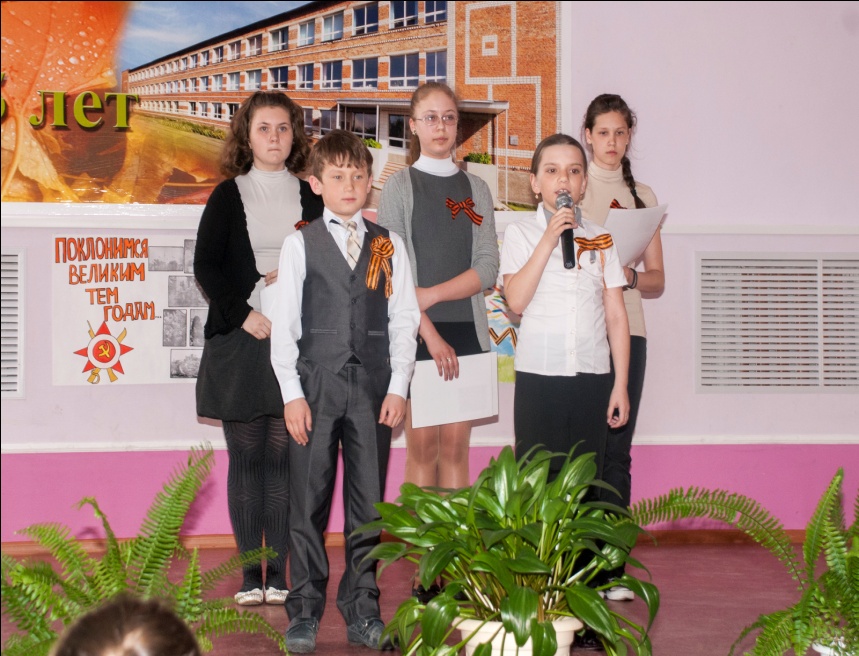 Круглый стол «За чашечкой чая»
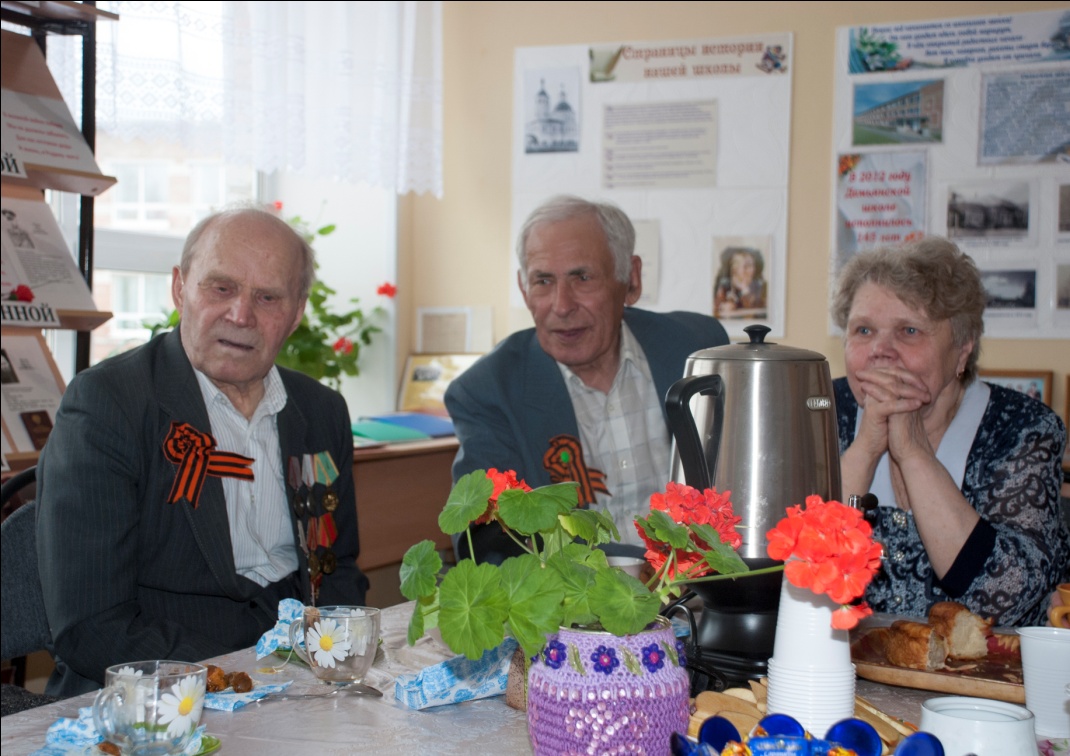 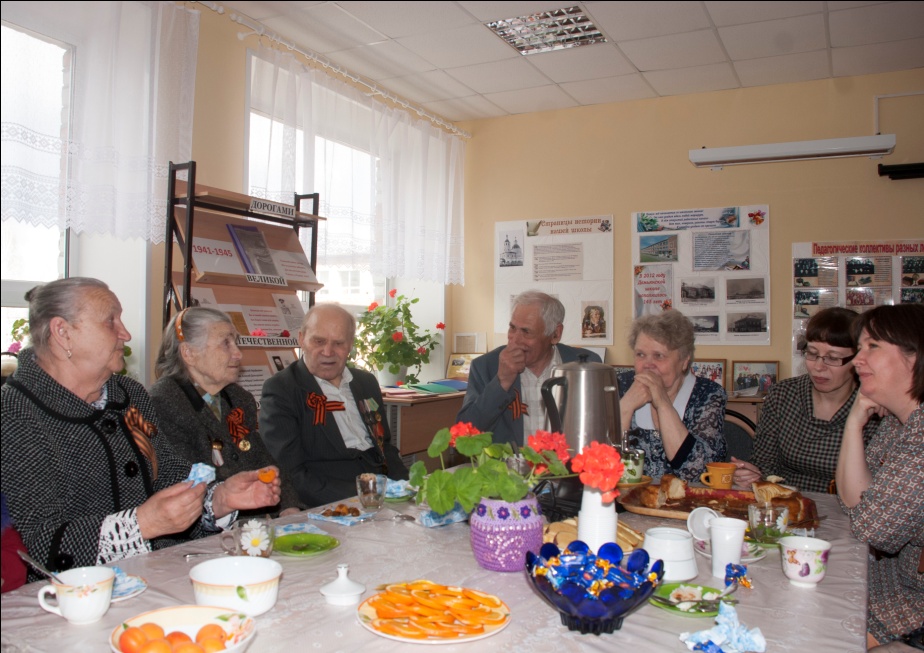 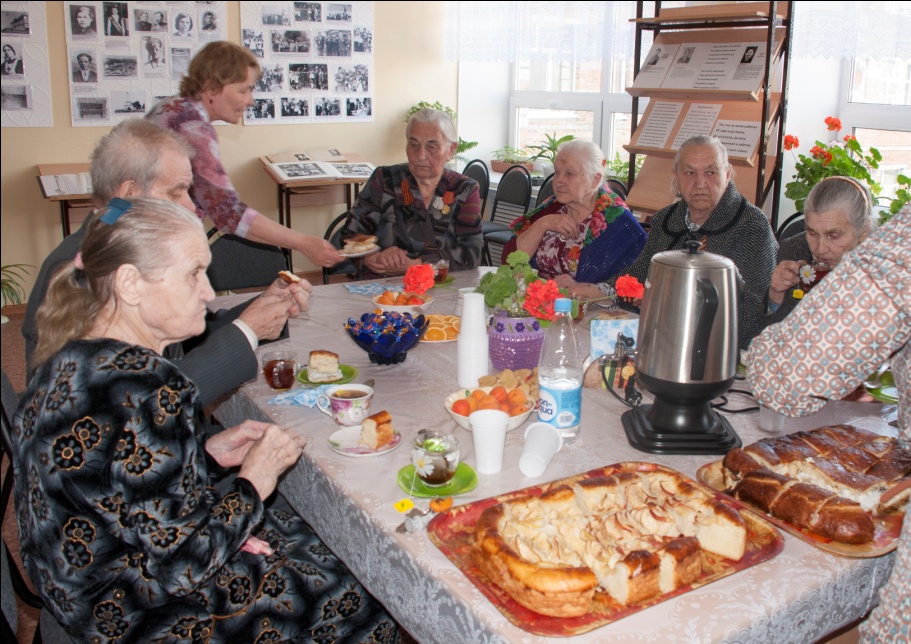 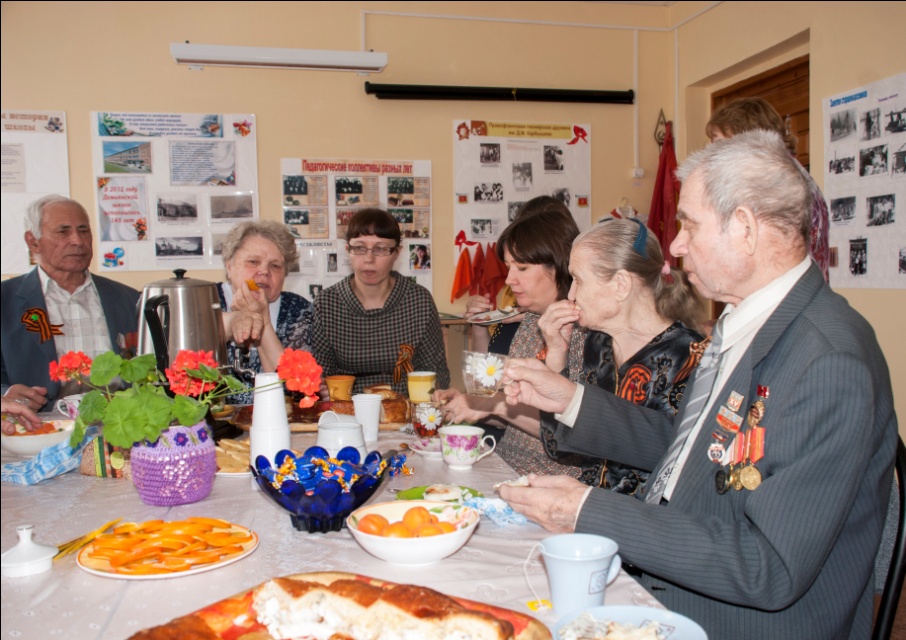 Наши ветераны
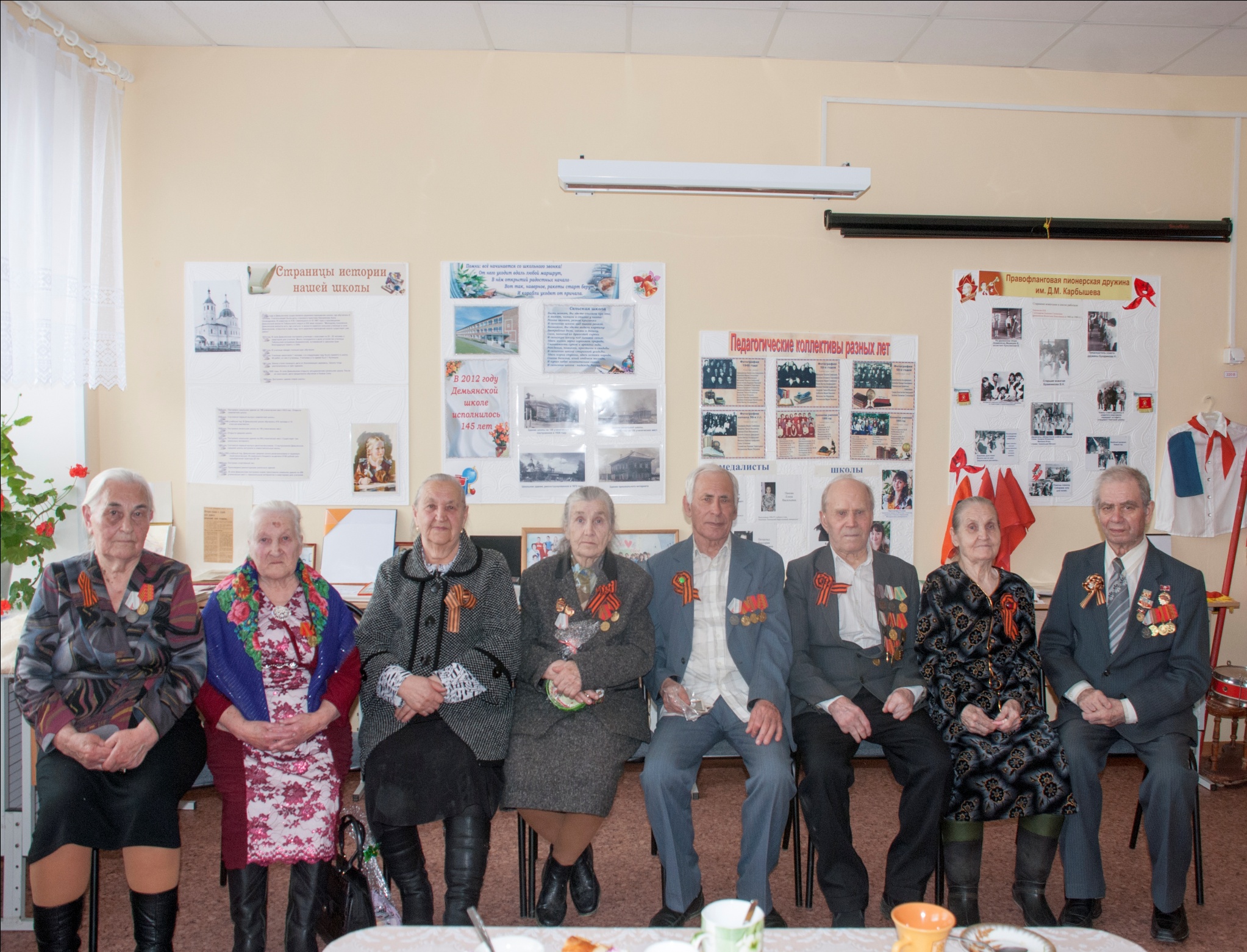 Воспоминания ветеранов
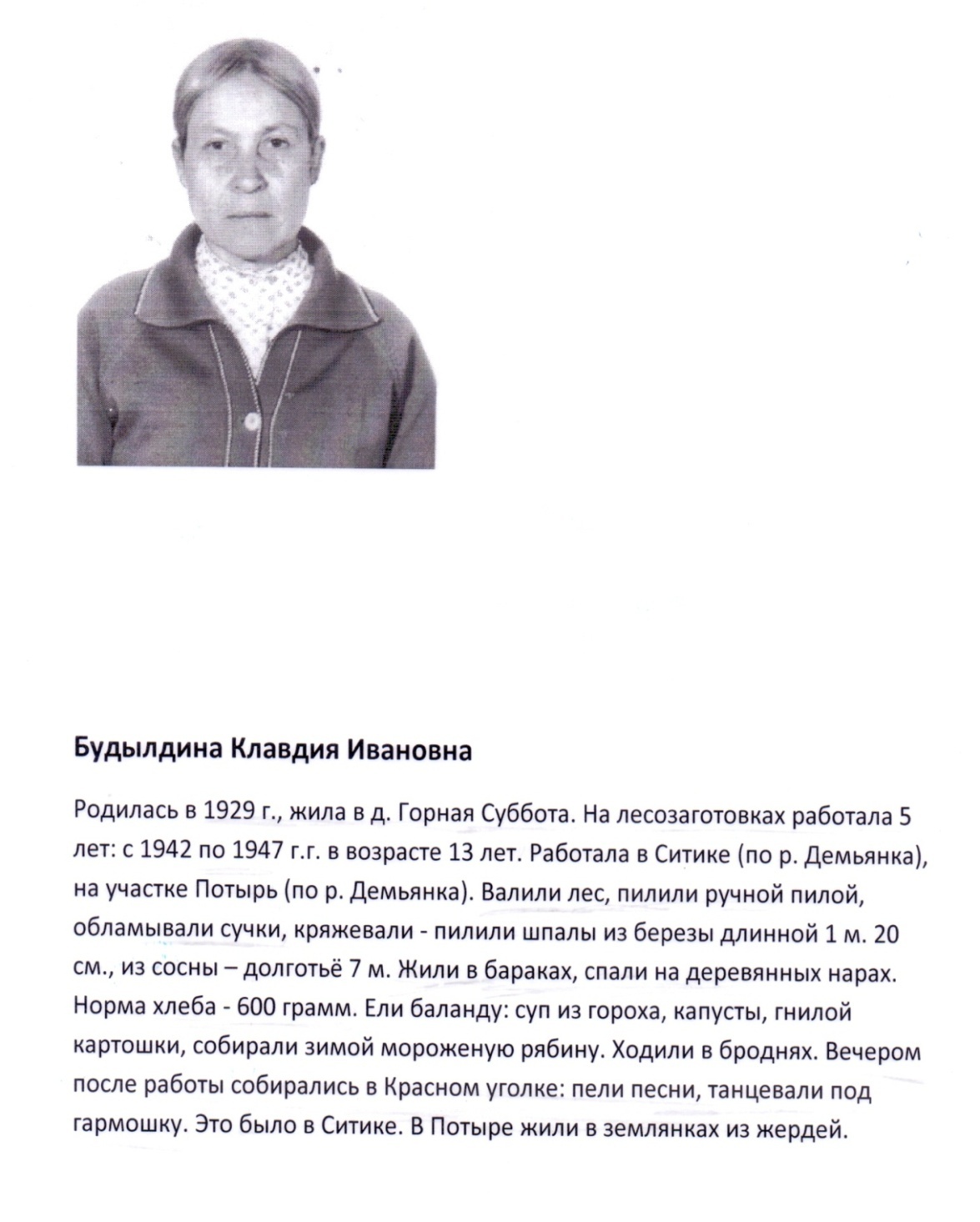 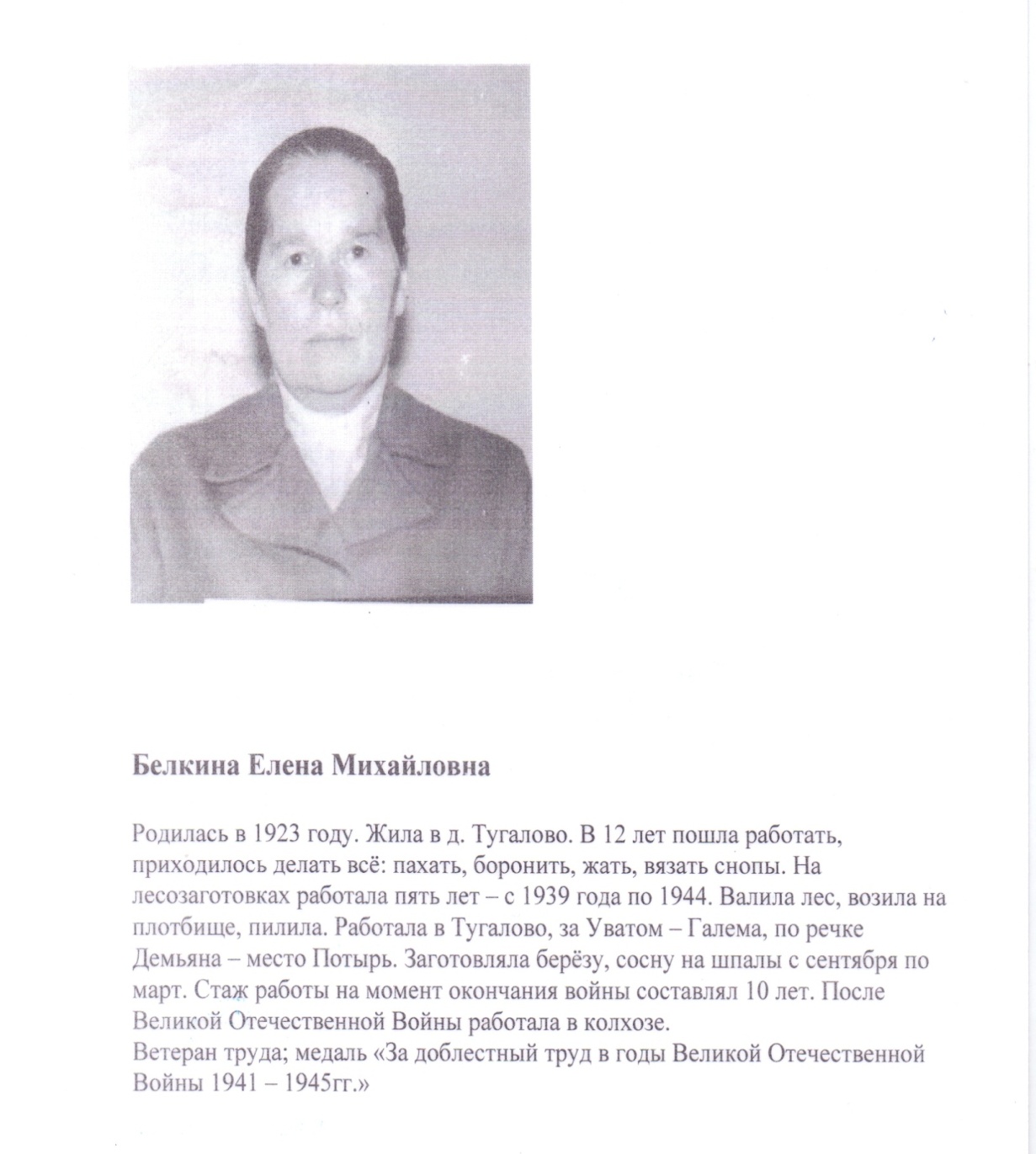 Воспоминания ветеранов
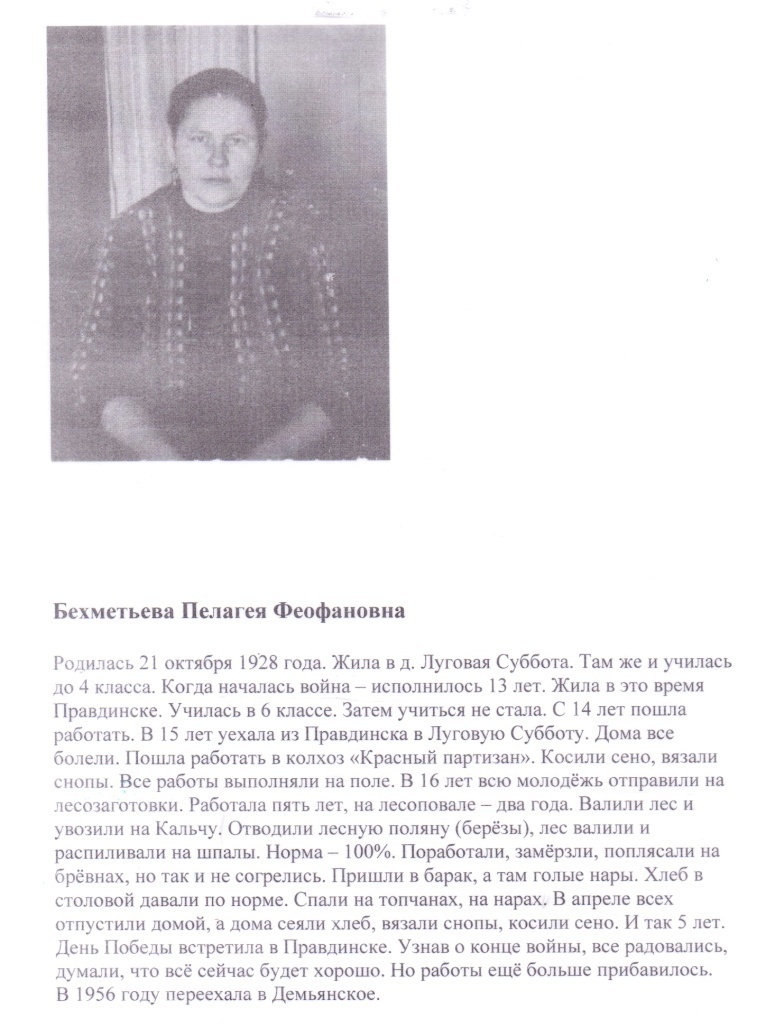 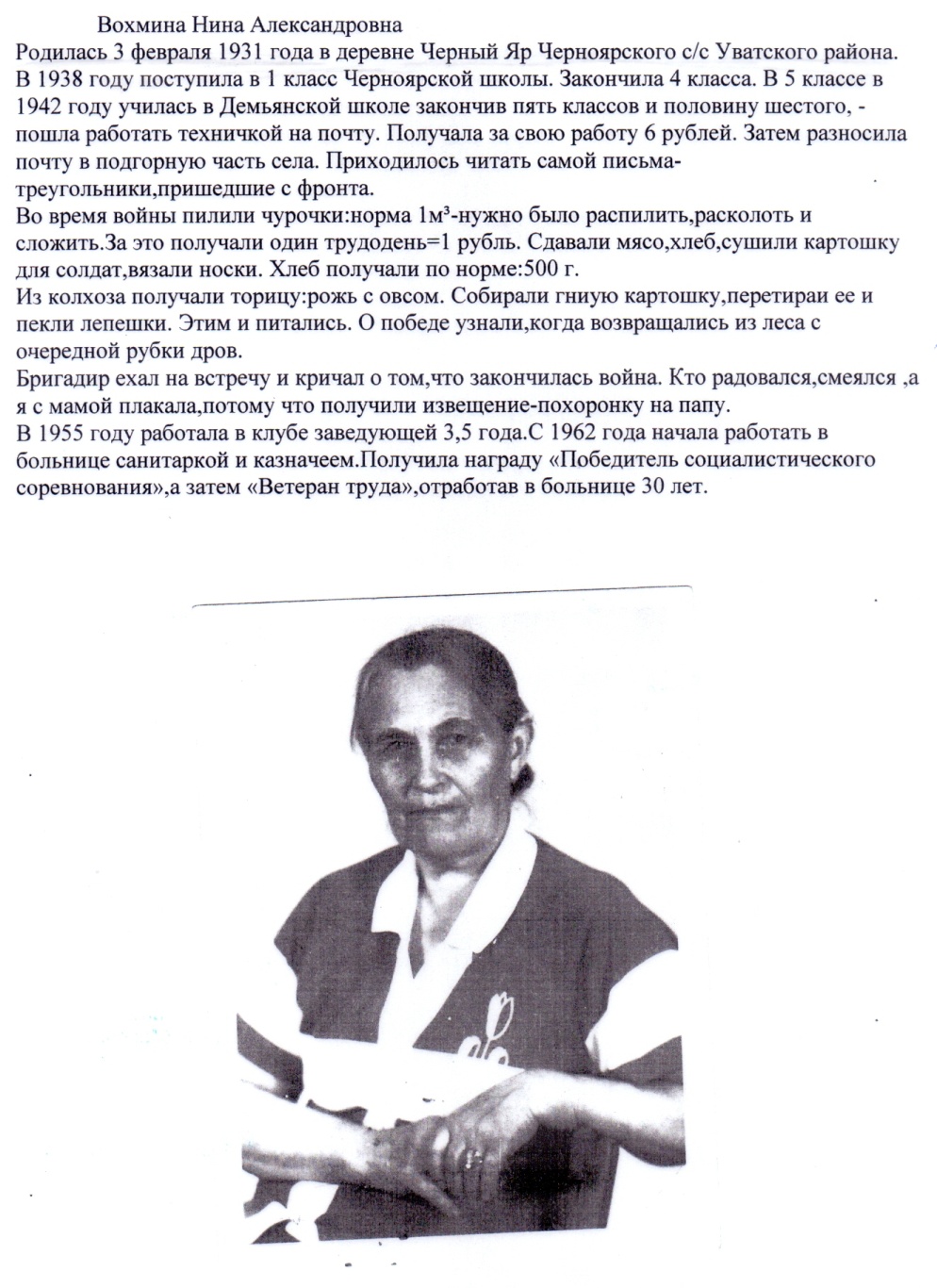 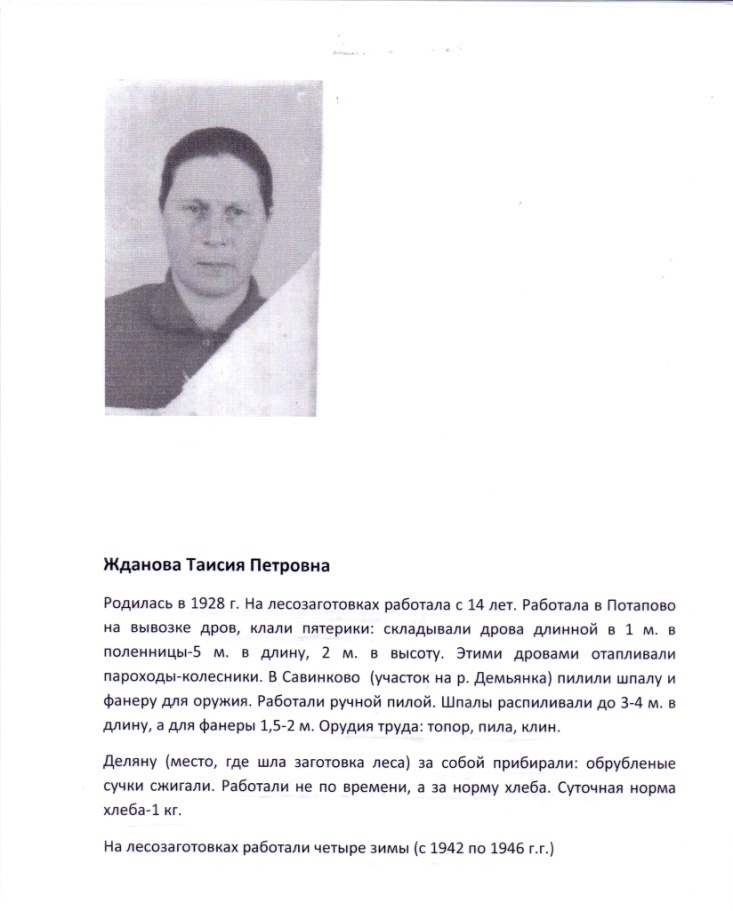 Воспоминания ветеранов
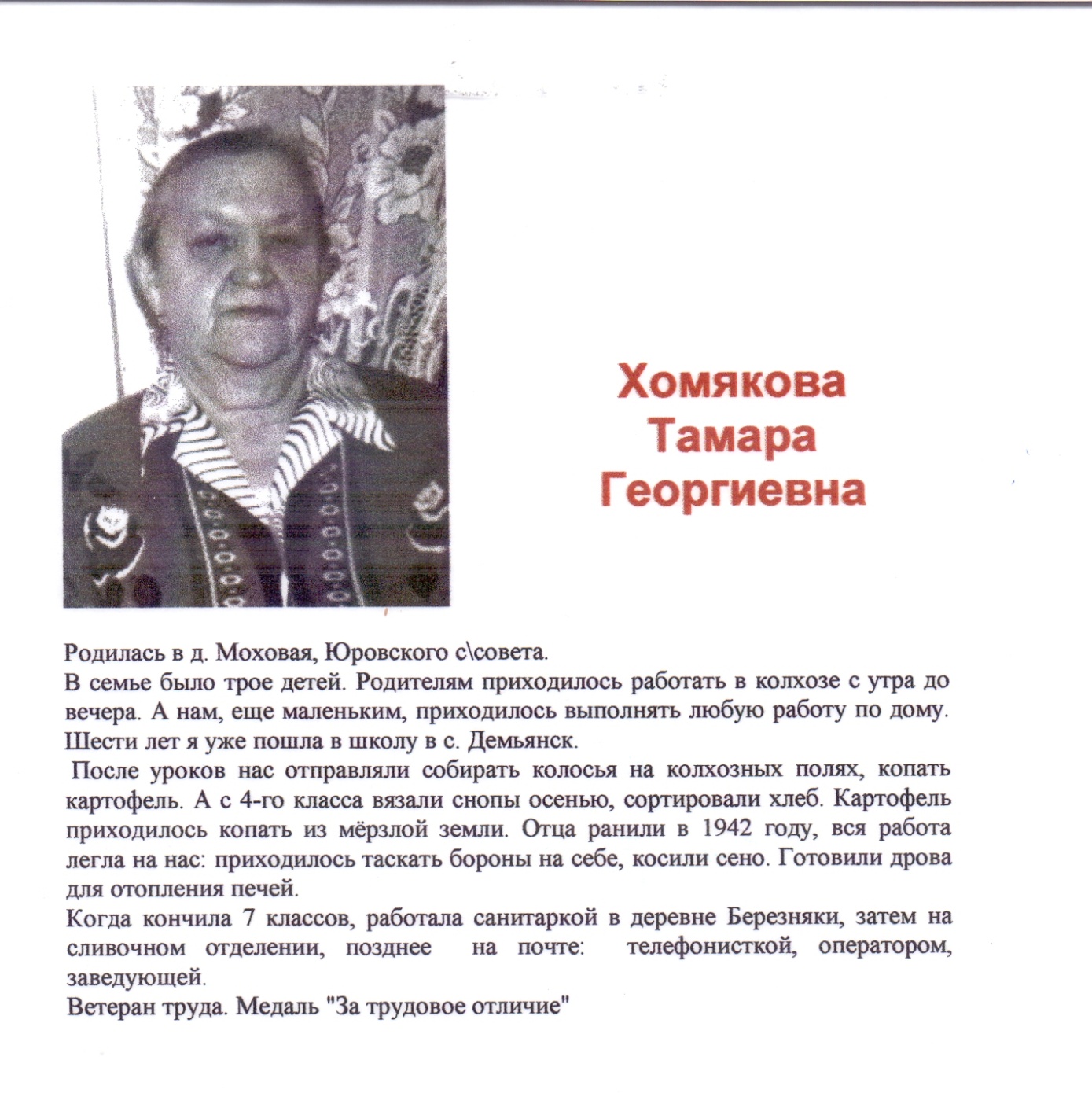 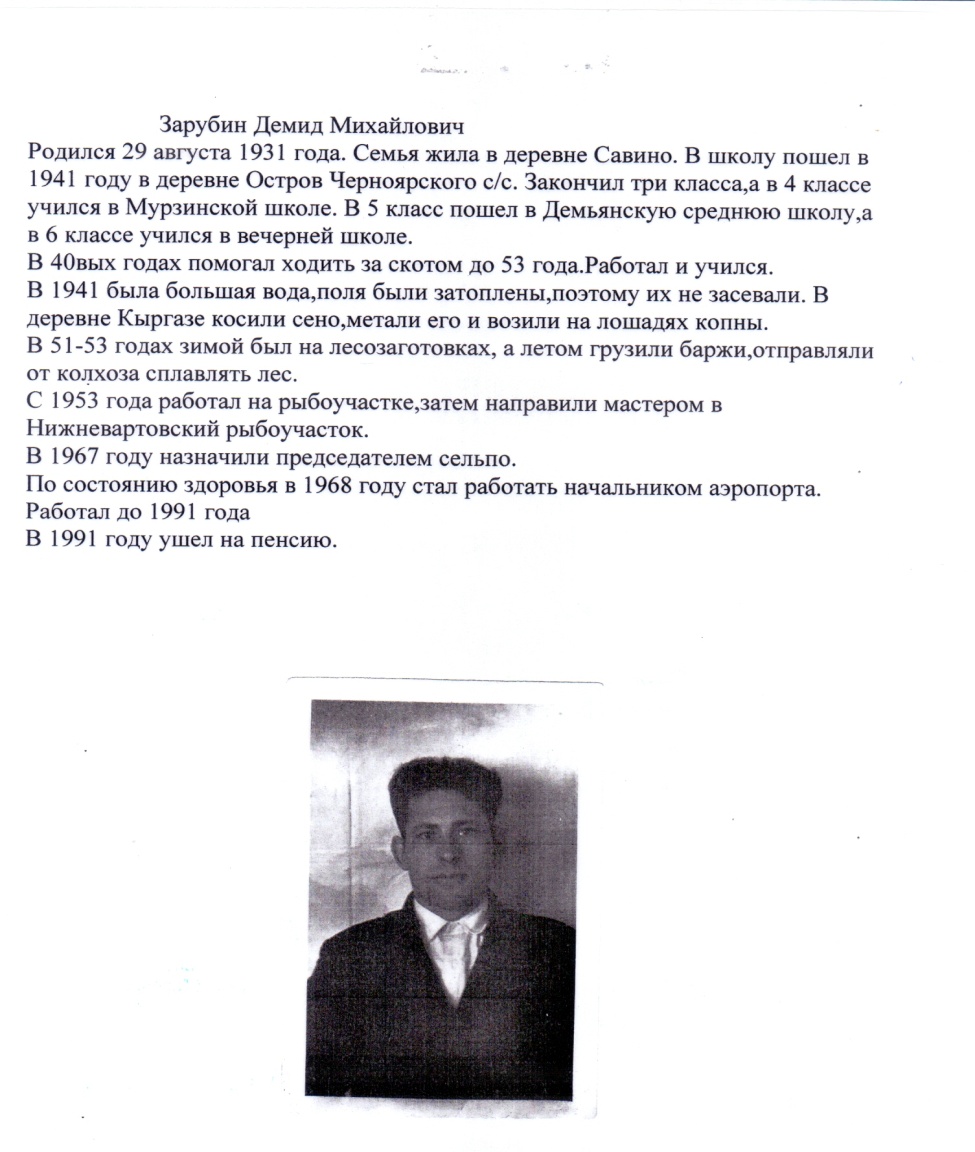 Воспоминания ветеранов
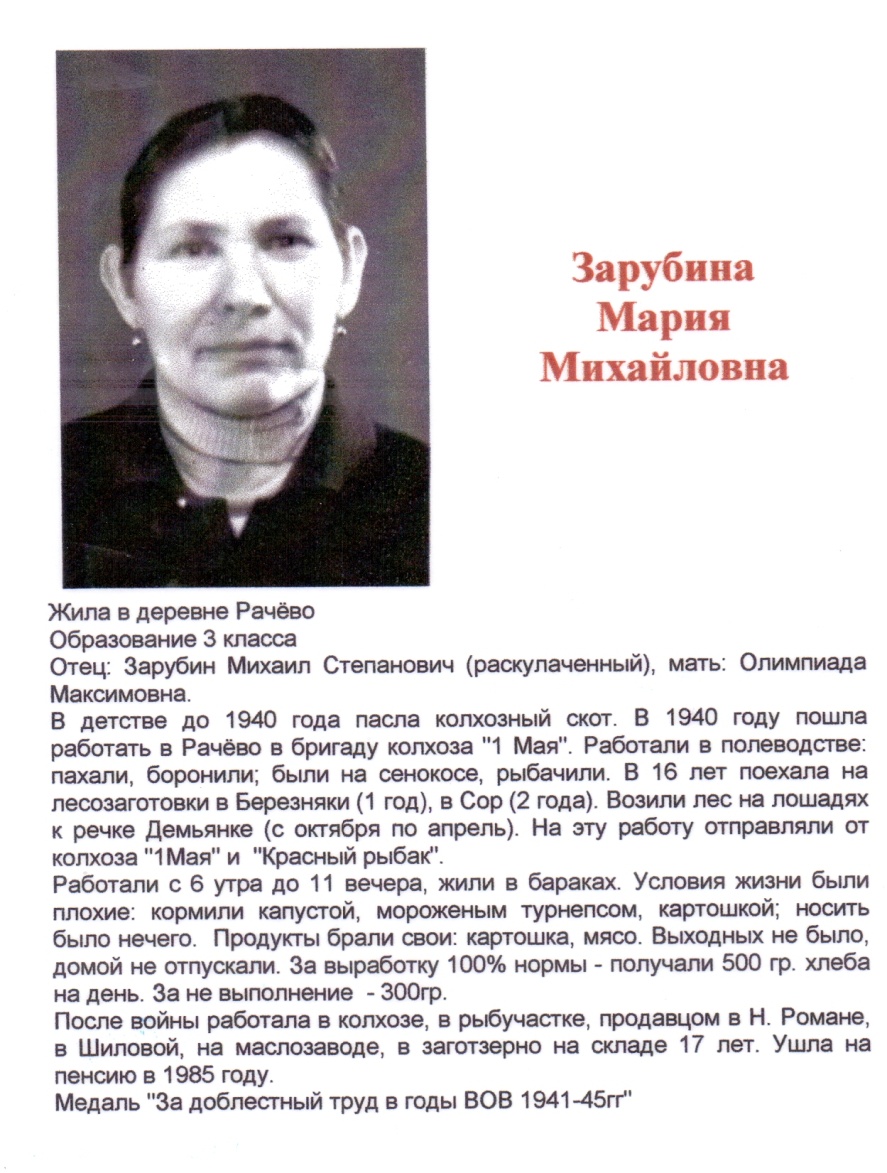 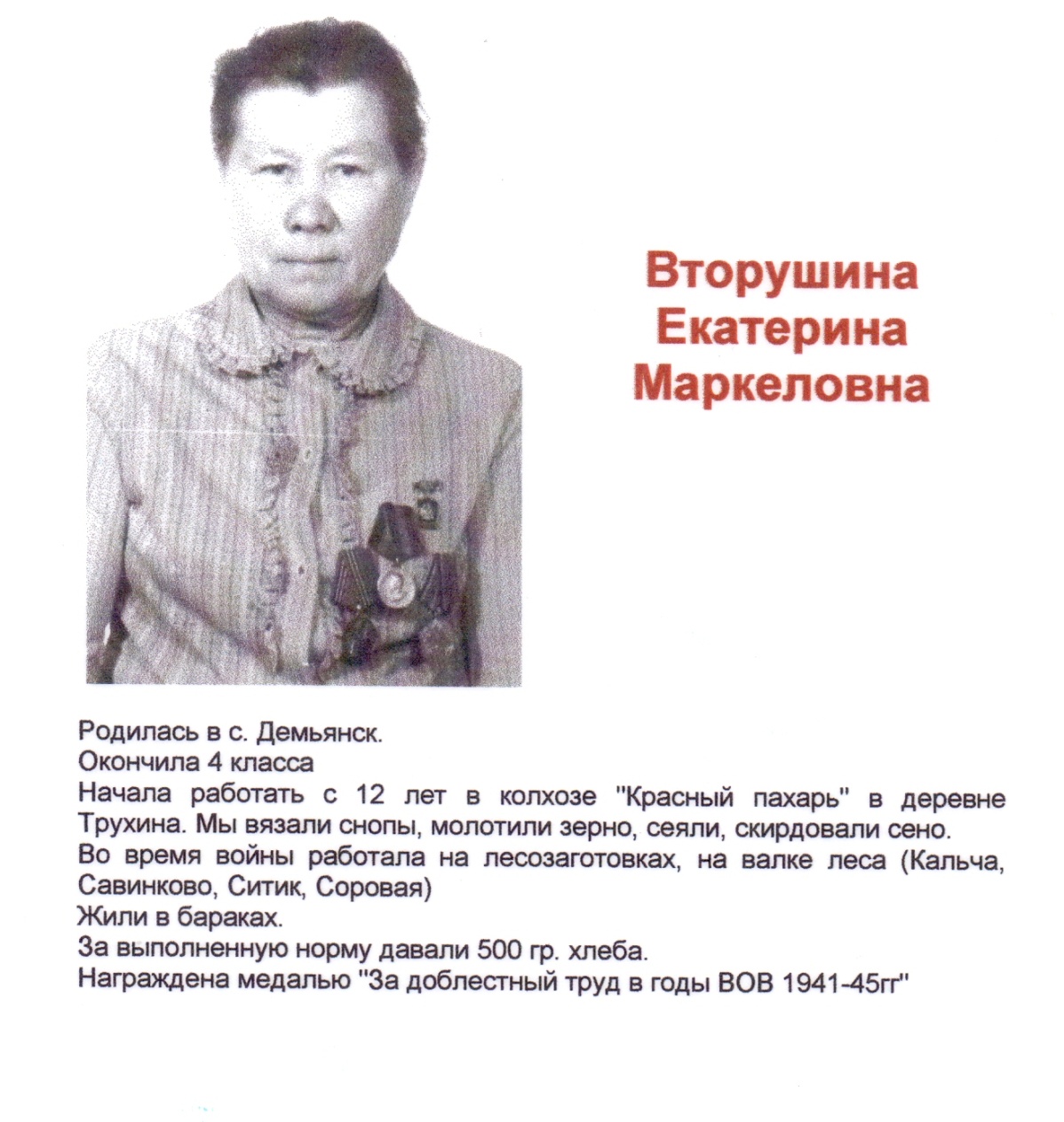 Конкурс рисунков «С Днем Победы»
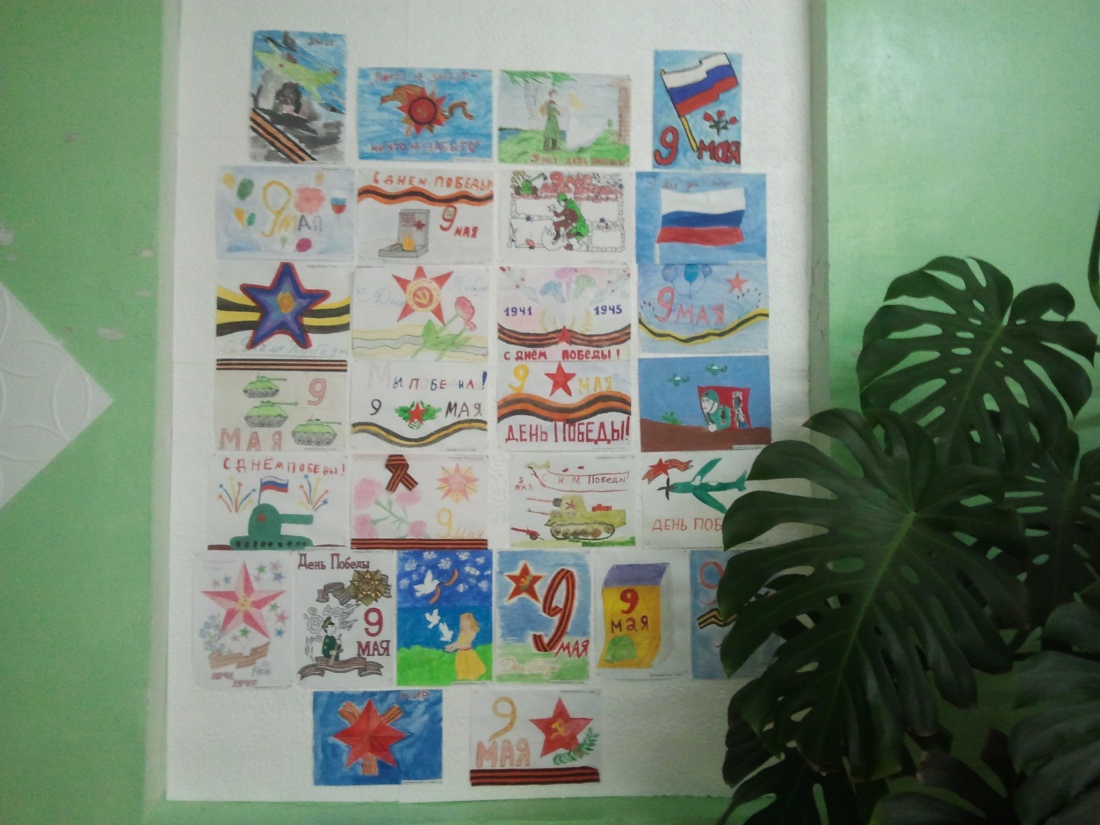 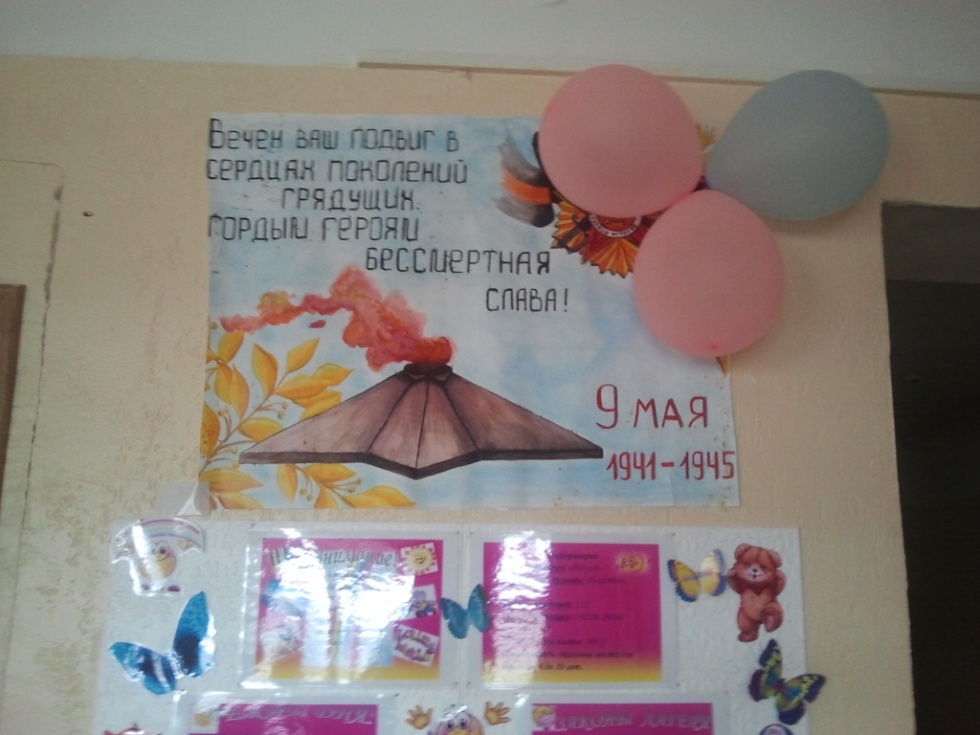 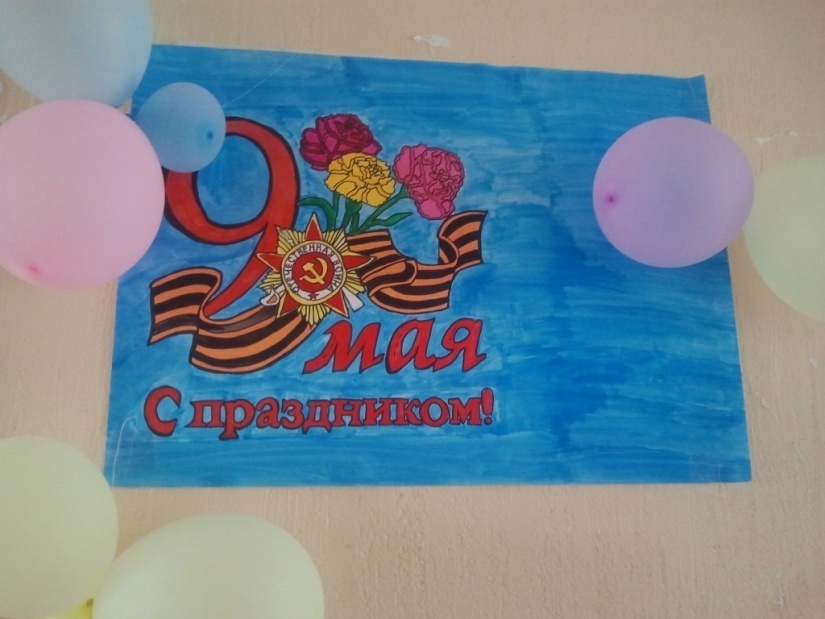 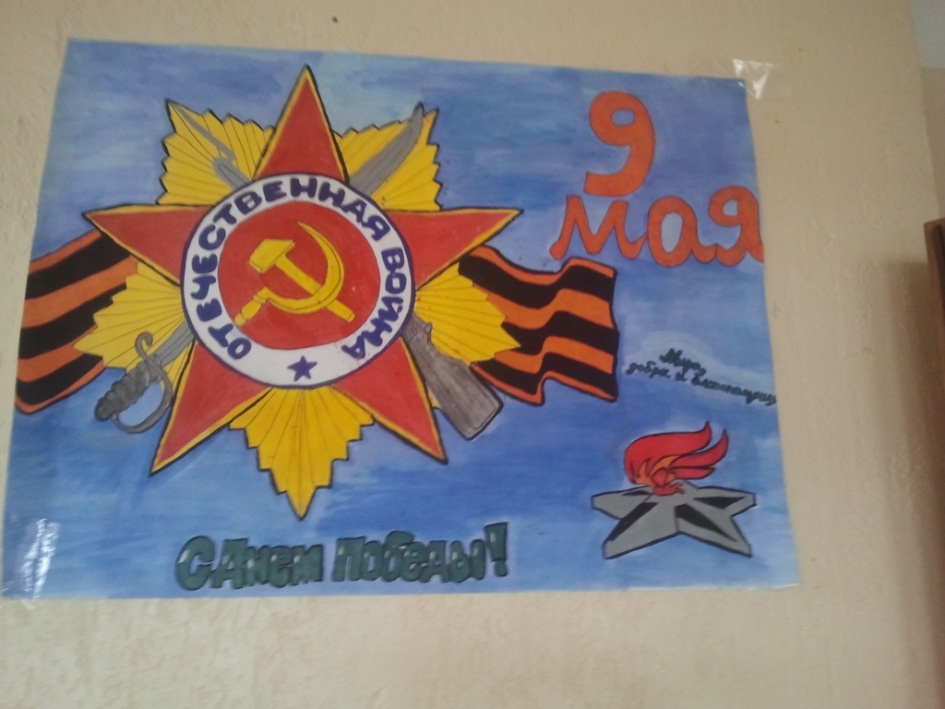 ЭССЕ «Герои - победители в моей семье»
Я хочу рассказать о моем прадедушке Собянином Дмитрии Михайловиче. Вместе с братом двойником Андреем они  родились четвертого февраля тысяча девятьсот двадцать пятого года в деревне Воронья, Сыпучинского сельского совета. Он закончил 4 класса. Потом пошел работать в колхоз. Когда началась война, в тысяча девятьсот сорок первом году, прадедушке было шестнадцать лет. Брат Андрей был призван на фронт в тысяча девятьсот сорок втором году, а прадедушка двадцать четвертого января тысяча девятьсот сорок третьего года. Его направили в пятый учебно-стрелковый полк. В учебке Дмитрий Михайлович пробыл всего месяц, и после нее сразу на фронт, в 202 стрелковую дивизию – пулеметчиком. Воевал прадедушка с пулеметом «Максим», который весил около двадцати килограмм, его приходилось носить на себе. Шли сильные и долгие бои, доставлять продукты питания им не могли, и они голодные жили в окопах неделю, а иногда и больше. Бывало, что находили у немцев мешок сахара, вот им только и питались. А могли и диабетом заболеть, но об этом даже не задумывались, ведь нужно было чем-то питаться. Семнадцатого февраля тысяча девятьсот сорок четвертого года прадедушку ранили в бедро. После боя, немцы достреливали раненых, они проехали на телеге рядом с ним, но прадедушка был в сознании и чтобы  не заметили, что  он жив, ему  пришлось притвориться мертвым.
Так он пролежал до утра. Утром  его подобрали санитары и увезли в госпиталь.  После госпиталя, с марта тысяча девятьсот сорок четвертого по тысяча девятьсот сорок восьмой, он был направлен в Крым, разминировать поля. Было очень страшно, боялся, что не правильно разминирует и все взорвется. В тысяча девятьсот сорок восьмом вернулся в свою деревню Воронью, а вот брат Андрей не вернулся погиб пятого мая тысяча девятьсот сорок пятого года на границе Германии и Польши. 
В тысяча девятьсот сорок девятом году прадедушка встретил мою прабабушку, в браке они прожили пятьдесят один  год, воспитали пятерых замечательных детей.  В двухтысячном году моего прадедушки не стало. А рассказала мне о нем моя прабабушка, ей сейчас восемьдесят семь лет.
Я считаю, что каждая семья обязана знать свои корни и историю.
Батенёв Кирилл, 10 класс
ЭССЕ «Герои - победители в моей семье»
ЭССЕ «Герои - победители в моей семье»
Все дальше в прошлое уходят от нас  трагические годы Великой Отечественной войны. 
Мне хочется рассказать  о моем  прапрадедушке  Кошкарове Василии Ефремовиче, рассказать о том,  через что довелось  пройти  и что пережить ему в те суровые военные годы.
 Кошкаров Василий Ефимович родился в 1919 году в деревне Сергеевка Уватского района . До войны отслужил в армии, мечтал вернуться домой, но уже в июле  1941 года получил первое боевое крещение  на Брянском направлении.
   Я восторгаюсь его мужеством и геройством, когда во время тяжелых боев на подступах  к Крестцам  неравный бой принял на себя 50 отдельный  разведывательный танковый батальон, где  механиком-водителем  Т-34  был мой прапрадедушка  Василий Ефремович.
 Раненный в руку  , он вывел из пекла свой танк с поврежденной башней  и погибшим другом- командиром экипажа.
Большой фронтовой путь прошел  мой прапрадед. : участвовал в обороне Ленинграда и прорыве блокады города-героя., воевал под Старой Руссой. 
 Я испытала чувство гордости , когда узнала  , что после ранения он продолжил свой военный путь  командиром отделения в автотранспортном батальоне и принял участие  в освобождении Белоруссиии, Польши, Чехословакии и Австрии.
 Размышляя о долгом боевом пути деда, я поняла, как сильно он любил свою Родину. Но и после войны прапрадедушка Вася  честно служил  ей.   У него много наград:  орден Отечественной войны 2 степени,  медали « За взятие Праги», «За взятие Будапешта»,  « За взятие Вены»,  «За боевые заслуги»,  « За победу над Германией»,  юбилейные награды.
  Все дальше уходят в глубь истории  грозные героические годы, но в нашей семье по-прежнему хранят память  о нашем герое-победителе.  Светлая память  тебе, прапрадедушка Вася, защитник мой и спаситель!

                                                                Кошкарова Ирина    7 класс
ЭССЕ «Герои - победители в моей семье»